ECE 6345
Spring 2024
Prof. David R. Jackson
ECE Dept.
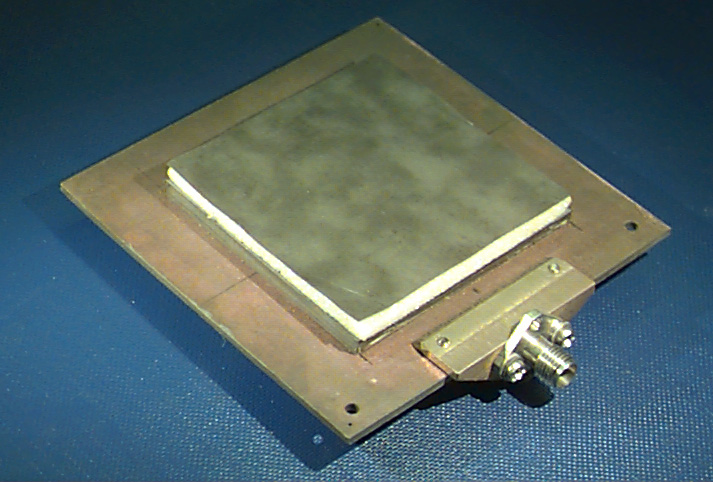 Notes 15
1
Overview
In this set of notes we derive a CAD formula for the space-wave Q factor (Qsp) of the rectangular patch, using the previously-derived CAD formula for the space-wave radiated power.
2
Calculation of Qsp
Recall:
We have, from Notes 12,
Where it is assumed that
(The origin is at the center of the patch.)
3
Calculation of Qsp (cont.)
To calculate the stored magnetic energy, use
The stored magnetic energy is then:
4
Calculation of Qsp (cont.)
Hence, we have:
Formulas for the p factor and the dipole space-wave power are given on the next slide.
5
Calculation of Qsp (cont.)
(exact)
(approximate from Notes 12)
(exact p from Notes 13)
(See Notes 12 for the F and G functions.)
(approximate p from Notes 13)
6
CAD Formula for Qsp
Approximating, we have:
Also, then use:
Simplify, using:
or
This eliminates k0 and 0 and leaves only the patch dimensions.
so
7
CAD Formula for Qsp (cont.)
8
CAD Formula for Qsp (cont.)
Continuing with the simplification:
9
CAD Formula for Qsp (cont.)
The final approximate CAD formula is:
or
10
CAD Formula for Qsp (cont.)
Recall that (from Notes 13):
where
Also, recall that
11